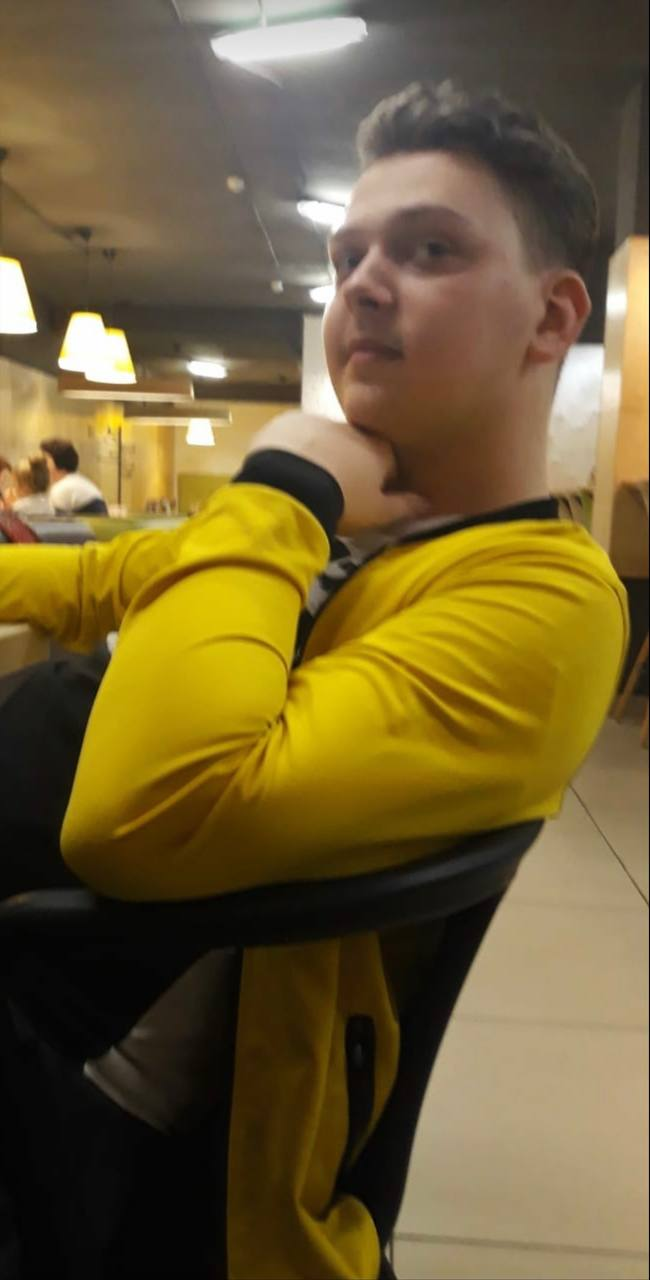 Керест Назар
кандидат на посаду студентського декана ФІКТ
студент 1 курсу навчання спеціальності“Інженерія програмного забезпечення
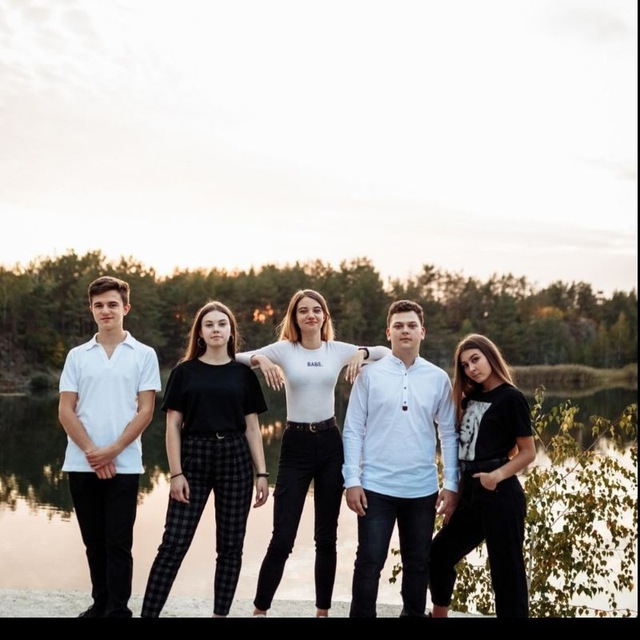 Привіт, я Керест Назар Івановичкандидат на посаду студентського декана ФІКТстудент Житомирської політехніки 1 курсу навчання спеціальності“Інженерія програмного забезпечення
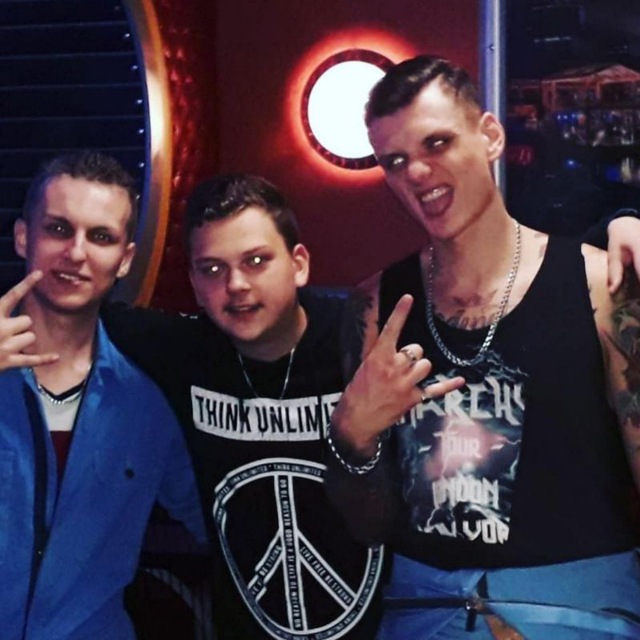 Про мене
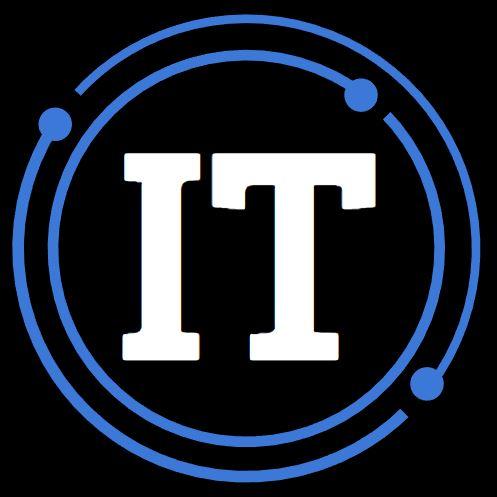 Керест Назар Іванович, народився 22..02.2004, народився у місті Коростишів, Житомирська область. Навчаюсь на 1 курсі в групі ІПЗ-21-1
"Інженерії програмного забезпечення". Раніше, до вступу в університет, навчався у ЗОШ №1. Моє хоббі це спорт, є чинним чемпіоном світу з ММА, до 18 років, також у навчанні займав призові місця з англійської мови та хімії. З почтаку повномасштабної війни ввійшов до складу ТрО. І на цю хвилину також допомагаю нашим воїнам ЗСУ
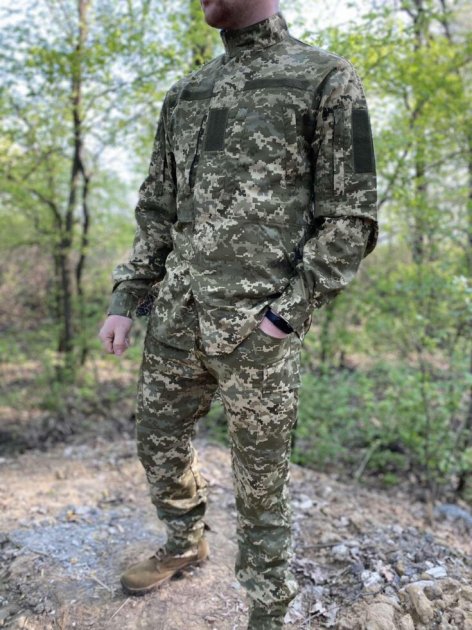 3
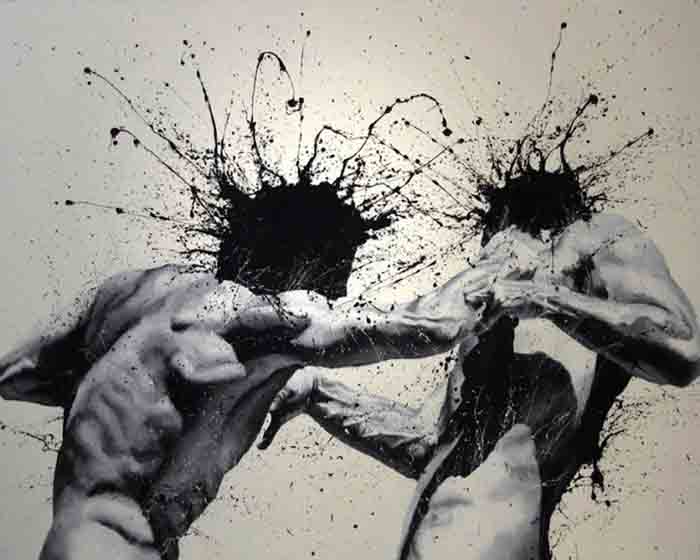 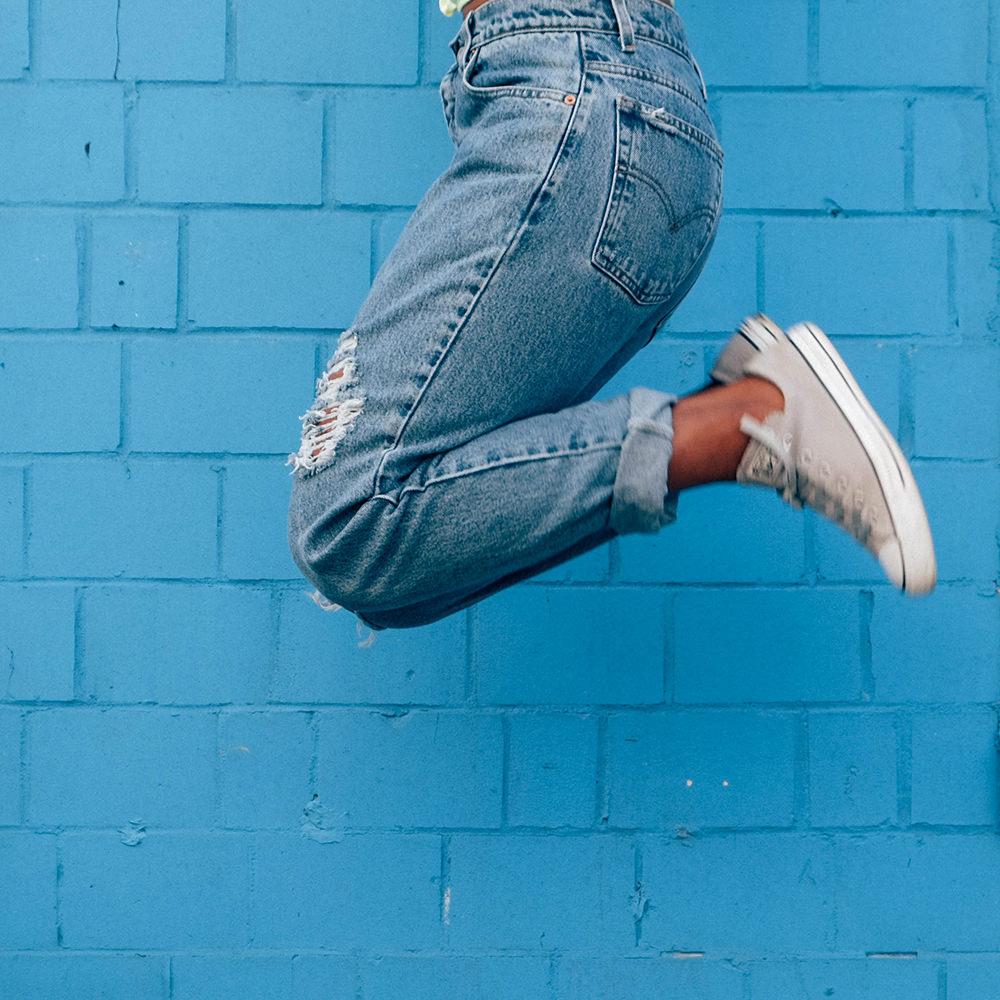 Навчальні, наукові та професійні інтереси у житті:
Насамперед для того, щоб досягти якихось цілей в житті не потрібно зупинятися на зробленому, тому що в попереду нас буде чекати, ще важчіші випробування, тому завжди повинно ставити в приорітеті самовдосконалення, пробувати себе не тільки в одній галузі а й в багатьох інших. Так й знаходять самого себе. Як лідер звичайно допомагаю своїм студентам у навчанні, вирішуючи їхні проблеми.
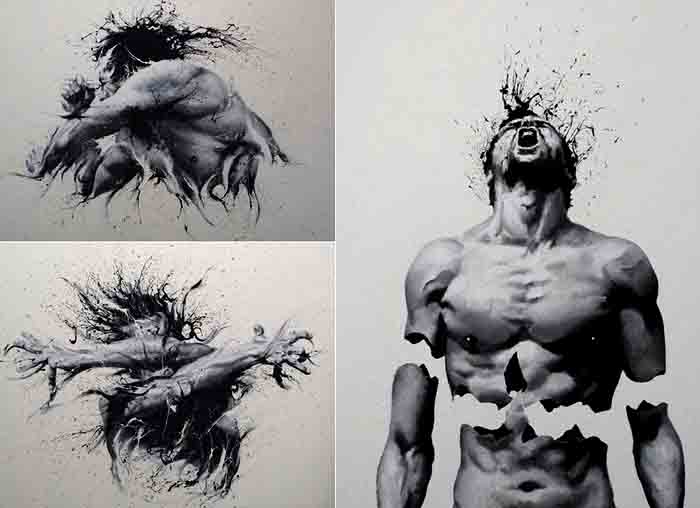 4
1.
Плани на посаді студенського декану
У навчанні найголовнішим є тей фактор, що не завжди буває легко, і деякі студенти на тому й зупиняються, тому хочу сформувати,  певно правильно сказати, команду, яка буде допомогати цим студентам.
2.
Плани на посаді студенського декану
Також, зробити змагання
зі спорту, програмуванню і т.д.
3.Плани на посаді студенського декану
Робити різні пісенні конкурси, шоу конкурси, концерти.
Запрошу таких гостей як: Kalush, Skofka, AlyonaAlyona, Kievstoner, Yarmak та ін.
4.Плани на посаді студенського декану
-Захищатиму інтереси студентів
-Буду максимально наполягати на вирішенні нагальних проблемта буду націлювати деканат на їх вирішення
-Забезпечу ефективну взаємодію між студентами та кафедрою
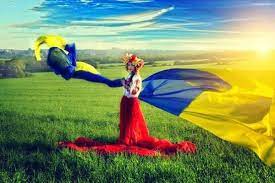 Дякую за  увагу!!!
Голосуй за  Кереста Назара
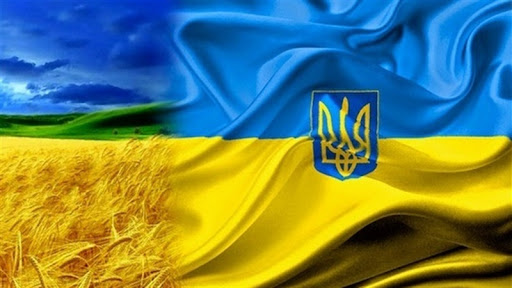 9